Module – I 
Introduction to Literary Criticism
2) Function of Criticism (सामिक्षणाचे कार्य) – Literary criticism is the play of the mind on a work of literature	& it consists in asking & answering rational (तर्कसंगत) questions about literature. 
Such an inquiry is directed towards the better understanding of nature & value of literature & better appreciation of pleasure to literature. 
Such an inquiry helps to think rightly about literature which enables the fullest enjoyment from it. Views regarding functions of criticism & role of critics have kept on changing through ages.
1
The function of criticism is not fault-finding as it is said by layman (सामान्य माणूस). Its function is not to pick holes in a given work of literature nor is its function to eulogise (स्तुती) or laud (प्रशंसा) some favourite author. 
Every age has its different functions of criticism. Because attitude (दृष्टीकोन) towards criticism is determined by a no. of factors.
For example, earliest systematic critic Plato was concerned with the problems of defining the utility of poetry in the educational system of his ideal state, found poetry wanting & so banished (हद्दपार) poets from his ideal commonwealth (प्रजासत्ताक राज्य).
2
He condemned (निषेध) poetry as immortal (अमर) & untruthful (असत्य). Aristotle took up the challenge of Plato & asserted (ठामपणे सांगणे) the superiority (श्रेठत्व) of Poetry over Philosophy. 
It is determined by the likes & dislikes & by prejudices (पूर्वग्रह) & predilections (भविष्यवाणी) of critic himself. 
View of criticism is directly related to critic’s own intellectual pre-occupation (बौध्दिक एकाग्रता) & his philosophy/outlook on life. Function of criticism is to examine the moral worth & significance of a work of literature.
3
Therefore, the idea of criticism varies in accordance with the idea of literature. 
Critical theories are closely connected with spirit of the age - intellectual & moral environments in which critic lives.
A critic is a person who expresses opinions about good & bad qualities of books/works of literature/poetry/the art of an artist/a painter. 
Later on, the function of criticism underwent a radical change.
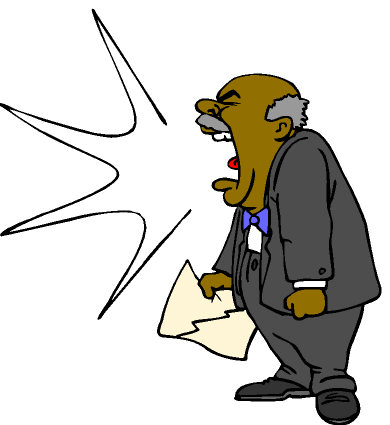 4
Because it was thought that critic is a man of taste & he himself enjoys what he reads & he tries to convey his own aesthetic pleasure to his readers. 
It was also during the romantic era (1800-1850) that a no. of critics wrote to promote a better understanding of the process of creation.
Best of such critics were poets themselves. They wrote for conveying their literary theories, their views of poetic creation to their readers.
Thus the purpose of William Wordsworth’s criticism is to explain to his readers his own poetic theory.
5
Another poet critic S.T. Coleridge made minute & subtle studies of process of poetic creation & tried to formulate principles of poetic composition. 
Modern poet critic T.S. Eliot has given considerable thought to poetic theory. His criticism is of ‘much value & significance’. 
During Victorian era (1837-1901), great critic Matthew Arnold wrote ‘criticism is the endeavour to learn & propagate the best that is known & thought in the world.’ 
In this way, scope of critical inquiry was much widened & criticism became a handmaid (हस्तनिर्मित/पूरक) to culture & education by propagating (प्रसार करणे) best that is known & thought.
6
Such criticism establishes (स्थापित करणे) a current of noble ideas & creates proper atmosphere in which great literature becomes possible. 
In this way, criticism promotes creation (वाङमय् निर्मिती), critical activity (वाङमयीन कृती) of a high order which is necessary for successful creation. 
In modern age, there is a considerable widening of the scope of criticism. There is a bewildering (गोंधळात टाकणारे) multiplicity (बहूविविधता) of views (दृष्टीकोन) & theories (सिद्धांत) regarding the scope (व्याप्ती) & function of literary criticism.
Criticism discharge its functions on the basis of three degrees -
7
Matter, Manner & Capacity to please/impart aesthetic pleasure by appealing to our imagination & the critic must judge & evaluate all these three elements of excellence.
During earliest times, criticism was concerned with the divising of rules by which to judge the technical excellence - plot construction, diction, style, meter, language, etc. 
These rules of literary measurement were derived from Aristotle through ages. But these rules change from age to age. 
These principles are universal & permanent because they are related with the basic elements of human nature.
8
Base of criticism depend on its following 3 principles of judgments & evaluation which bring permanent appeal of literature. They are -  
Principal of Truth – Truth is the final test of merit in literature for a work which does not correspond with the facts of life/with universal & fundamental beliefs of mankind.   
Truth of literature is different from the truth of science/logic. 
Poetic truth is the truth of idea of a work of art. 
2) Principal of Symmetry (समतोल/प्रमाणबद्धता) – permanent worth of an author is assessed in the principle of symmetry. This principle implies right selection & arrangement of material.
9
Aristotle gave importance to principle of symmetry as it is essential for that artistic beauty on which the imaginative appeal of literature depends. 
Critic must examine if the various parts of composition are organically related to each other or not.
3) Principal of Idealization (आदर्शीकरण) – implies certain aspects of reality & the selection of artistic treatment for the aesthetic consciousness of the reader. 
Such aspects of reality must be rigidity kept out as lesson/remove that ‘beauty’ by virtue of which a work of art gives pleasure.
10
Methods of Criticism – How can a critic judge the excellence of a work of art ? This can be done by comparing it with similar works of recognized merit.
Comparison is the most protect tool of a critic. Hence, the task of criticism is a very difficult & exacting one.
For doing criticism, the critic must be an exceptionally gifted & qualified individual. 
Firstly, he must be a man of rare sensibility, sound commonsense, understanding taste & clear thinking.
Secondly, he must be a man widely read not only in literature of his own language but in many other languages.
11
Thirdly, he must have proper training & technical skill in different branches of literature acquired after hard & prolonged labour & study.
Fourthly, he must rise above all predudices & predilections, personal, religious, national, political, literary, etc. He must be able to put himself in the place of the writer & thus see things from his point of view & share his vision of life.  
Fifthly, the critic must have imaginative sympathy. He must be able to put himself in the place of the writer & see things from his vision. 
Sixthly, the critic must also possess a sound knowledge of human psychology. He must have a thorough knowledge of human life & nature, derived from first hand observation of life.
12
Types of Literary Criticism – 
Legislative Criticism 	(कायदेविषयक समिक्षण)		
Judicial Criticism 		(न्यायालयीन समिक्षण)
Theoretical Criticism	 (सैद्धांतिक समिक्षण) 	
Evaluative Criticism 	 (मूल्यांकन समिक्षण)
5) Historical Criticism 	 (ऐतिहासिक समिक्षण) 	
6) Biographical Criticism 	 (चरित्रात्मक समिक्षण)
7) Comparative Criticism	 (तुलनात्मक समिक्षण)
13
8) Descriptive Criticism	 	(वर्णनात्मक समिक्षण)
9) Impressionistic Criticism	 	(प्रभावी समिक्षण) 	
10) Textual /Ontological Criticism	 (ग्रंथालयीन/मौलिक समिक्षण) 
11) Psychological Criticism		 (मानसशास्त्रीय समिक्षण) 	
12) Sociological/Marxist Criticism	 (समाजशास्त्रीय/मार्क्सवादी समिक्षण) 
13) Archetypal Criticism		 (पुरातनवास्तू समिक्षण) 
XXX ००० XXX
14